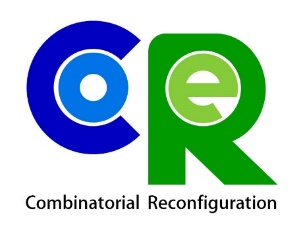 Invitation to Combinatorial Reconfiguration
Takehiro ITO
Tohoku University, Japan
SIAM DM 2016 --- June 7, 2016
Combinatorial Reconfiguration
2
asks the “reachability”/“connectivity” of the solution space.
solution space
solution space
solution space
given
path?
given
exist?
enumerate?
Search Problem
asks the existence of a feasible solution.
Reconfiguration Problem
asks the reachability between two given feasible solutions
Enumeration Problem
asks to output 
ALL feasible solutions
The concept of reconfiguration problems is located “between” standard search problems and enumeration problems.
Search problem
3
solution space
exist?
Search Problem
asks the existence of a feasible solution.
ex) SAT formula:
111
110
010
011
101
001
001
000
Enumeration problem
4
solution space
enumerate?
Enumeration Problem
asks to output 
ALL feasible solutions
ex) SAT formula:
111
110
110
010
011
101
101
001
001
000
000
Combinatorial Reconfiguration
5
asks the “reachability”/“connectivity” of the solution space.
solution space
given
introduce an adjacency relation on feasible solutions
two feasible solutions are given as an input
path?
given
Reconfiguration Problem
asks the reachability between two given feasible solutions
Hamming distance one
(i.e., flip of a single variable)
satisfiable!
ex) SAT formula:
111
110
010
011
given
101
101
given
001
001
000
000
Combinatorial Reconfiguration
6
Reconfiguration is a decision problem:
simply output Yes/No
actual reconfiguration sequence is not required
solution space
given
path?
given
Indeed, there are examples such that a shortest reconfiguration sequence requires super-polynomial length!
Reconfiguration Problem
asks the reachability between two given feasible solutions
Output the answer without constructing the solution space
Challenge!!
solution space can be exponential size w.r.t. the input size
but, evaluate the running time of algorithm w.r.t. the input size!
Motivations
7
[Puzzles]
Sliding block puzzle
Rubik cube
15 puzzle
Sliding block puzzle
Motivations
8
[Puzzles]
Sliding block puzzle
Rubik cube
15 puzzle
O
A
2
1
2
O
A
1
2
2
2
1
O
A
2
R.A. Hearn, E.D. Demaine. Games, Puzzles, and Computation. A K Peters (2009)
[Power-supply network]
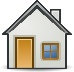 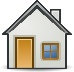 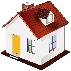 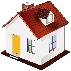 ?
by operating switches,  reconfigurable without 
causing any blackout?
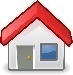 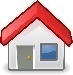 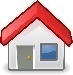 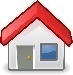 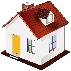 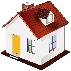 switch
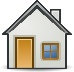 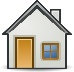 feeder
[The Potts model in physics]
= Graph coloring reconfiguration (under Kempe change rule)
In this mini-symposia:
2) C. Feghali “Kempe equivalence of colourings of graphs”
3) J. Salas “Kempe reconfiguration and Potts antiferromagnets”
Adjacency relation
9
Reconfiguration
problem
feasible solutions
for a search problem instance
=
+
adjacency relation
defined by
application
most elementary change to solution
(But, there is no clearly-stated rule.)
Example:
110
111
011
Solution space for SAT formula
010
101
000
001
10
Independent set reconfiguration
Independent set of a graph:
a vertex subset such that no two vertices are adjacent. 
(We regard a token is placed on each vertex in an independent set.)
11
Independent set reconfiguration
TJ：ok
TS：ok
TJ：ok
TS：ok
TJ：ok
TS：×
* The figure above is a no-instance for Token Sliding.
Reachability depends on the choice of adjacency relations.
(= the structure of the solution space)
12
13
NO
?
* The figure above is a yes-instance under the Kempe change relation.
14
Coloring reconfiguration is one of the most well-studied problems
will appear several times in this talk;
has been studied for not only different types of adjacency relations but also “generalized” types of feasible solutions.
Generalized to 
Graph Homomorphism
5th talk of this mini-symposia
R. Brewster, S. Mcguinness, B. Moore, J. Noel. 
Reconfiguring graph homomorphisms and colourings.
15
History of combinatorial reconfiguration (from my viewpoint …)
[2002 – 2012]
Negative results (PSPACE-completeness)
Sufficient conditions for yes-instances
Algorithms obtained using mostly greedy methods
We now have techniques/results for both negative & positive sides!
In this talk: I will give an overview of these techniques/results quickly! 
… without proofs/details
PSPACE-completeness
16
NP-complete
Solvable in polynomial space
PSPACE
PSPACE-complete
Note: PSPACE includes NP.
NP
P
PSPACE-hardness
17
flow of NP-hardness proofs
3SAT
Independent Set
Clique
Vertex Cover
Integer Programming
Set Cover
PSPACE-hardness
18
For many NP-complete search problems, we can show the PSPACE-hardness of their reconfigurations by following the “flow” of NP-hardness reductions (with noting that they preserve the reachability).
flow of PSPACE-hardness proofs
3SAT
Reconf.
PSPACE-complete
[GKMP09]
Independent Set
Reconf.
Clique
Vertex Cover
Reconf.
Reconf.
Integer Programming
Reconf.
Set Cover
Reconf.
[GKMP09] P. Gopalan, P.G. Kolaitis, E.N. Maneva, C.H. Papadimitriou. 
The connectivity of Boolean satisfiability: computational and structural dichotomies. SIAM J. Computing 38, pp. 2330-2355 (2009)
Reduction for preserving the reachability
19
preserve consistency of variables
reduction for NP-hardness
3SAT
Independent set
This reduction is correct for NP-hardness, 
but does not preserve the connectivity (reachability) of solution space.
000
000
001
110
111
011
010
NOT adjacent in solution space
for SAT
adjacent in solution space
for IS
101
000
001
101
101
001
Reduction for preserving the reachability
20
preserve consistency of variables
reduction for NP-hardness
3SAT
Independent set
No “don’t care” variable
110
111
011
010
101
000
001
PSPACE-hardness
21
For many NP-complete search problems, we can show the PSPACE-hardness of their reconfigurations by following the “flow” of NP-hardness reductions (with noting that they preserve the reachability).
flow of PSPACE-hardness proofs
3SAT
Reconf.
PSPACE-complete
[GKMP09]
Independent Set
Reconf.
Clique
Vertex Cover
Reconf.
Reconf.
Integer Programming
Reconf.
Set Cover
Reconf.
[GKMP09] P. Gopalan, P.G. Kolaitis, E.N. Maneva, C.H. Papadimitriou. 
The connectivity of Boolean satisfiability: computational and structural dichotomies. SIAM J. Computing 38, pp. 2330-2355 (2009)
22
History of combinatorial reconfiguration (from my viewpoint …)
[2002 – 2012]
Negative results (PSPACE-completeness)
Sufficient conditions for yes-instances
Algorithms obtained using mostly greedy methods
We now have techniques/results for both negative & positive sides!
In this talk: I will give an overview of these techniques/results quickly! 
… without proofs/details
23
Showing when the solution space consists of a single connected component
degeneracy ＝ coloring number
P. Bonsma, L. Cereceda. Finding paths between graph colourings: PSPACE-completeness and superpolynomial distances. Theoretical Computer Science 410, pp. 5215-5226 (2009)
24
Sufficient condition: Other examples
[BB13] M. Bonamy, N. Bousquet. Recoloring bounded treewidth graphs. Electronic Notes in Discrete Mathematics 44, pp. 257-262 (2013)
[BJLPP14] M. Bonamy, M. Johnson, I. Lignos, V. Patel, D. Paulusma. Reconfiguration graphs for vertex colourings of chordal and chordal bipartite graphs. J. Combinatorial Optimization 27, pp. 132-143 (2014)
For trees, 
constant # of additional colors
polynomial diameter
[IKD12] T. Ito, M. Kamiński, E.D. Demaine. Reconfiguration of list edge-colorings in a graph.
Discrete Applied Mathematics 160, pp. 2199-2207 (2012)
25
History of combinatorial reconfiguration (from my viewpoint …)
[2002 – 2012]
Negative results (PSPACE-completeness)
Sufficient conditions for yes-instances
Algorithms obtained using mostly greedy methods
We now have techniques/results for both negative & positive sides!
In this talk: I will give an overview of these techniques/results quickly! 
… without proofs/details
Greedy algorithm
26
Idea: Take the symmetric difference between two given solutions, and transform the difference one by one.
Ensure:
the feasibility of intermediate solutions
“no” if we cannot obtain a reconfiguration by this way
Greedy algorithm for matching reconfiguration
27
？
NO
We can characterize the no-instances using the Edmonds–Gallai decomposition, and solve the problem in polynomial time.
T. Ito, E.D. Demaine, N.J.A. Harvey, C.H. Papadimitriou, M. Sideri, R. Uehara, Y. Uno. 
On the complexity of reconfiguration problems. 
Theoretical Computer Science 412, pp. 1054-1065 (2011)
Greedy algorithm: Other examples
28
Theorem: Token Jumping is solvable in linear time for even-hole-free graphs.
M. Kamiński, P. Medvedev, M. Milanič. 
Complexity of independent set reconfigurability problems. Theoretical Computer Science 439, pp. 9-15 (2012)
[Minimum spanning tree reconfiguration]
  feasible solutions: minimum spanning trees of a weighted graph
adjacency relation:  exchange a single edge (edge-jump)
Theorem: Minimum spanning tree reconfiguration is solvable in polynomial time for any graph.
T. Ito, E.D. Demaine, N.J.A. Harvey, C.H. Papadimitriou, M. Sideri, R. Uehara, Y. Uno. On the complexity of reconfiguration problems. Theoretical Computer Science 412, pp. 1054-1065 (2011)
29
History of combinatorial reconfiguration (from my viewpoint …)
[2002 – 2012]
Negative results (PSPACE-completeness)
Sufficient conditions for yes-instances
Algorithms obtained using mostly greedy methods
We now have techniques/results for both negative & positive sides!
In this talk: I will give an overview of these techniques/results quickly! 
… without proofs/details
Dynamic Programming
30
It is a natural idea to try the DP method for reconfiguration.
However, only a few positive results are known based on DP method.
How to store the information about “reachability” within a polynomial size??
…
min #
min #
min #
DP algorithm for list coloring reconfiguration
31
DP algorithm for list coloring reconfiguration
32
Need to store such a reachability information within a polynomial size
DP algorithm for list coloring reconfiguration
33
Theorem: List coloring reconfiguration is solvable in polynomial time for caterpillars.
T.  Hatanaka, T. Ito, X. Zhou. The list coloring reconfiguration problem for bounded pathwidth graphs. IEICE Trans. on Fundamentals of Electronics, Communications and Computer Sciences E98-A, pp. 1168-1178 (2015)
DP algorithm: Other examples
34
Theorem: Shortest path reconfiguration is solvable in polynomial time for unweighted planar graphs.
P. Bonsma. Rerouting shortest paths in planar graphs. 
Proc. FSTTCS 2012, LIPIcs 18, pp. 337-349 (2012)
P. Bonsma, D. Paulusma. Using contracted solution graphs for solving reconfiguration problems. arXiv:1509.06357 (2015)
35
History of combinatorial reconfiguration (from my viewpoint …)
[2002 – 2012]
Negative results (PSPACE-completeness)
Sufficient conditions for yes-instances
Algorithms obtained using mostly greedy methods
We now have techniques/results for both negative & positive sides!
In this talk: I will give an overview of these techniques/results quickly! 
… without proofs/details
FPT algorithms for reconfiguration problems
36
Solution space has exponential size
Previous polynomial-time algorithms: 
Difficult to characterize the no-instances.
In FPT algorithms, this can be done by the brute-force manner!
Outline of FPT algorithms
Give a sufficient condition for a yes-instance; 
Based on the sufficient condition, kernelize a given instance into an FPT size; and  
Construct the solution space for the kernelized instance by the brute-force manner, and determine whether the answer is yes/no.
characterizing  yes-instances is non-trivial
trivial part
Solution space for the kernelized instance has an FPT size. 
We can enumerate all possible reconfiguration sequences.  
Note: Answering “no” happens only in this step.
FPT algorithm for Token Jumping
37
FPT algorithm for Token Jumping
38
1. Give a sufficient condition for a yes-instance
ー）
FPT algorithm for Token Jumping
39
1. Give a sufficient condition for a yes-instance
Parameterized complexity of Token Jumping
40
[IKOSUY14] T. Ito, M. Kamiński, H. Ono, A. Suzuki, R. Uehara, K. Yamanaka. On the parameterized complexity for token jumping on graphs. Proc. TAMC 2014, LNCS 8402, pp. 341-351 (2014)
[LMPRS15] D. Lokshtanov, A.E. Mouawad, F. Panolan, M.S. Ramanujan, S. Saurabh. Reconfiguration on sparse graphs. Proc. WADS 2015, LNCS 9214, pp. 398-409 (2015)
[IKO14] T. Ito, M. Kamiński, H. Ono. Fixed-parameter tractability of token jumping on planar graphs. Proc. ISAAC 2014, LNCS 8889, pp. 208-219 (2014)
FPT algorithms with length parameter
41
Token Jumping for trees
(solvable in P, though)
A.E. Mouawad, N. Nishimura, V. Raman, M. Wrochna. Reconfiguration over tree decompositions. Proc. IPEC 2014, LNCS 8894, pp. 246-257 (2014)
42
Future work (from my viewpoint …)
[2002 – 2012]
Negative results (PSPACE-completeness)
Sufficient conditions for yes-instances
Algorithms obtained using mostly greedy methods
[2013 – now]
Algorithm methods capturing the solution space
Dynamic programming
Fixed-parameter tractability (FPT)
We now have techniques/results for both negative & positive sides!
[General Question]
Clarify relationships on complexity between search problems and their reconfiguration problems?
Search problem vs its reconfiguration problem
43
For many NP-complete search problems, 
their reconfiguration problems are PSPACE-complete. But, …
Difficult to find one solution
Easy to check the reachability
given
There are exponentially many solutions, 
but each connected component of the solution space is of polynomial size.
given
path?
Our advantage: initial & target solutions are given as an input
check only polynomial number of solutions around them!
OPEN: Is there a reconfiguration problem which is in P, but
its solution space has a super-polynomial diameter?
Search problem vs its reconfiguration problem
44
For several search problems in P, 
their reconfiguration problems are also in P. But, …
Easy to find one solution
Difficult to check the reachability
given
given
path?
So far, I don’t have intuitive explanations to what makes these problems difficult in reconfiguration…
45
Future work (from my viewpoint …)
[2002 – 2012]
Negative results (PSPACE-completeness)
Sufficient conditions for yes-instances
Algorithms obtained using mostly greedy methods
[2013 – now]
Algorithm methods capturing the solution space
Dynamic programming
Fixed-parameter tractability (FPT)
We now have techniques/results for both negative & positive sides!
[General Question]
Clarify relationships on complexity between search problems and their reconfiguration problems?
Give a (sufficient) condition for which the DP method yields a polynomial-time algorithm?
Shortest variant?
Shortest variant
46
asks for the length of a shortest reconfiguration sequence.
[2015 – now]
Algorithms for shortest variant, capturing “detours”
SAT reconfiguration [MNPR15]
Independent set reconfiguration (Token Sliding) for caterpillars [YU16]
110
111
010
011
101
Almost all previously known algorithms for shortest variants touch only the symmetric difference 
 no detour.
000
001
Solution space
for a SAT formula
4th talk of this mini-symposia
[MNPR15] A.E. Mouawad, N. Nishimura, V. Pathak, V. Raman. Shortest reconfiguration paths in the solution space of Boolean formulas. Proc. ICALP 2015, LNCS 9134, pp. 985-996 (2015)
[YU16] T. Yamada, R. Uehara. Shortest reconfiguration of sliding tokens on a caterpillar. Proc. WALCOM 2016, LNCS 9627,  pp. 236-248 (2016)
Conclusion
47
[2002 – 2012]
Negative results (PSPACE-completeness)
Sufficient conditions for yes-instances
Algorithms obtained using mostly greedy methods
[2013 – now]
Algorithm methods capturing the solution space
Dynamic programming
Fixed-parameter tractability (FPT)
[2015 – now]
Algorithms for shortest variant, capturing “detours”
SAT reconfiguration
Independent set reconfiguration (Token Sliding) for caterpillars
We now have techniques/results for both negative & positive sides!
… but, we still have several interesting open problems!!